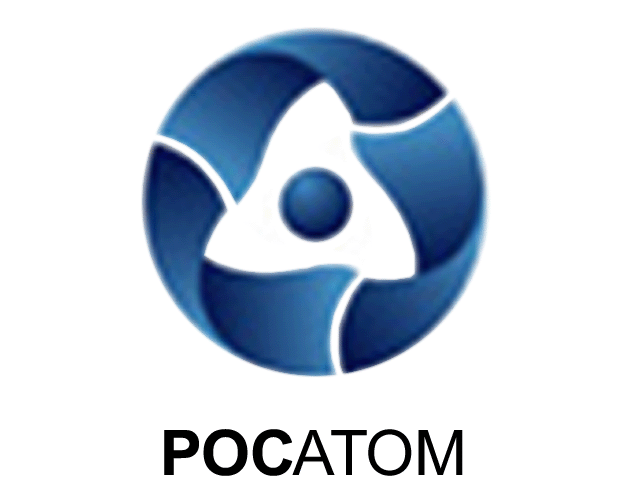 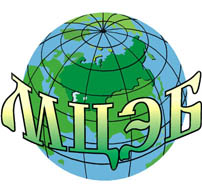 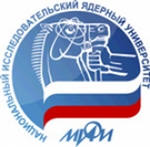 Разработка основэкологической политикигосударств – участников СНГ в области использования атомной энергии в мирных целях
Институт глобальной ядерной безопасности при НИЯУ «МИФИ»
А.М.Агапов
Автономная некоммерческая организация 
«Международный центр по экологической безопасности»
А.П.Васильев, Д.В.Суслов
Астана
2012
Актуальность
Решение о дальнейшем развитии атомной энергии в мирных целях государствами - участниками СНГ
Принятие национальных и международных программ по созданию АЭС, предприятий по добыче, обогащению и переработке урановых руд и других сопутствующих полезных ископаемых, созданию изотопных производств, развитию использования радионуклидной продукции в промышленности и медицине
Приоритетное развитие нормативно-правового регулирования экологической безопасности, деятельности по созданию экологически безопасных производств, мониторингу окружающей среды, создание режима активного взаимодействия с населением, представление объективной информации по вопросам экологической безопасности
Наличие долговременной радиационной опасности от экологически неблагоприятного наследия атомной промышленности СССР
2
Предпосылки к принятию совместной политики
Расширение взаимодействия государств - участников СНГ в условиях развития атомной энергии невозможно без решения вопросов ядерной, радиационной, экологической и промышленной безопасности
Для обеспечения экологически безопасного и устойчивого развития атомных отраслей государств - участников СНГ необходимо определить совместную экологическую политику в области использования атомной энергии в мирных целях, наметить приоритеты, последовательность и взаимосвязь научных, технологических, промышленных, экономических и социальных вопросов, которые является неотъемлемой частью социально-экономической  политики государств
3
Назначение совместной политики
Определение системы взаимосогласованных государствами-участниками СНГ общих целей, принципов и приоритетов развития атомных отраслей,  направленных на улучшение экологической обстановки и механизмов их реализации
Политика должна формулировать долговременные и среднесрочные цели и задачи государств в области экологической политики при использовании атомной энергии, определять перспективы и последовательность решения наиболее значимых задач, определять инструменты их реализации, взаимное участие и контроль при достижении совместных решений
4
Структура реализации политики
5
Результаты реализации политики
Устранение экологических последствий и вреда, нанесенного природной среде предприятиями и организациями атомной отрасли при создании ядерного оружия, проведении ядерных взрывов в народно-хозяйственных целях, а также вследствие радиационных аварий

Обеспечение экологической безопасности, научно-обоснованного уровня радиационного воздействия на население и окружающую природную среду в зонах влияния деятельности предприятий и организаций атомных отраслей государств - участников СНГ
6
Потенциальные участникирабочей группы
Республика Беларусь: ГНУ «Объединенный институт энергетических и ядерных исследований – Сосны» Национальной академии наук Беларуси (г. Минск). 
Республика Казахстан: АО  «НАК «Казатомпром» (г. Астана).
Кыргызская Республика: ОАО «Карабалтинский горнорудный комбинат».
Республика Таджикистан: Производственное объединение "Восточный комбинат редких металлов".
7
Заключение
Реализация проектов в рамках экологической политики должна осуществляться в условиях широкого информирования  общества, диалога с различными общественными организациями, предусматривать организацию конференций и форумов, проведение общественных слушаний, публикацию в периодических профессиональных и общедоступных изданиях и сети интернет. 

Сотрудничество государств - участников СНГ в области использования атомной энергии в мирных целях должно проходить под эгидой максимальной экологической безопасности, что является основой устойчивого долгосрочного  развития атомных отраслей государств и социально-экономического развития народов.
8
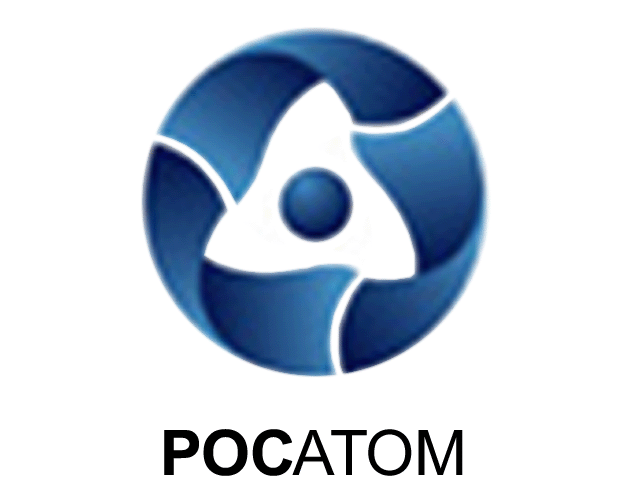 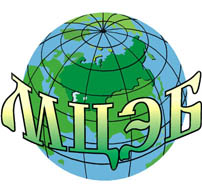 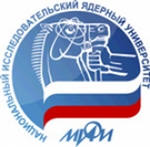 Благодарю за внимание!
Институт глобальной ядерной безопасности
при НИЯУ «МИФИ»
А.М.Агапов